مَعاني الْمُفرَداتِ والتّراكيبِ

ص26+ص27
1.صِلِ الْكَلِمَةَ في الْعَمودِ الْأَوَّلِ بِما يُناسِبُ مَعْناها في الْعَمودِ الثّاني:
أَنْحاءُالْمُرتَفِعَةُالْجَميلةُهضبَةٌحُفِرَ في الصّخْر
الْبَديعَةُ  
       
أَرْجاءٌ 
         
نُحِتَ   
        
الشّامِخَةُ
1.صِلِ الْكَلِمَةَ في الْعَمودِ الْأَوَّلِ بِما يُناسِبُ مَعْناها في الْعَمودِ الثّاني:
أَنْحاءُالْمُرتَفِعَةُالْجَميلةُهضبَةٌحُفِرَ في الصّخْر
الْبَديعَةُ  
       
أَرْجاءٌ 
         
نُحِتَ   
        
الشّامِخَةُ
2.ضَعْ دائِرَةً حَوْلَ رَمْزِ الْإِجابَةِ الصَّحيحَةِ:
مَعْنى (الْمُعَبَّدِ) في "يَسيرُ الزّائِرُ في الشّارِعِ الْمُعَبَّدِ":   
أ- مَكانُ الْعِبادةِ.
ب- الْمُمَهَّدُ لِلسَّيْرِ.  
ج- الطّويلُ المُمْتدُّ.
مَعْنى (أَبْهى) في "أُمُّ قَيْسٍ واحِدَةٌ مِنْ أَبْهى الْمَعالِمِ":  
أ- أكبرُ.
ب- أَجْمَلُ.  
ج- أشْهرُ.    
كَلِمَةُ (بِقاعِ) في "تَنْتَشِرُ في بِقاعِ الْأُرْدُنِّ مَعالِمُ حَضارِيَّةٌ" جَمْعُ (بُقْعَةٍ) وَتَعْني:    
أ- بُحَيرةُ الماءِ.
ب- كمِّيّةٌ من الزَّيتِ.
ج- مِنْطَقَةٌ مِنَ الْأَرْضِ.
اكْتُبْ كُلَّ عِبارَةٍ مِمّا يَأْتي أَسْفَلَ الصّورَةِ الَّتي تَدُلُّ عَلَيْها:
أَرْضِيّاتُها مَرْصوفَةٌ بِالْفُسَيْفِساءِ. 
وَعَلى جانِبَيْهِ تَقِفُ الْأَعْمِدَةُ الشّامِخَةُ الْمُتَوَّجَةُ.
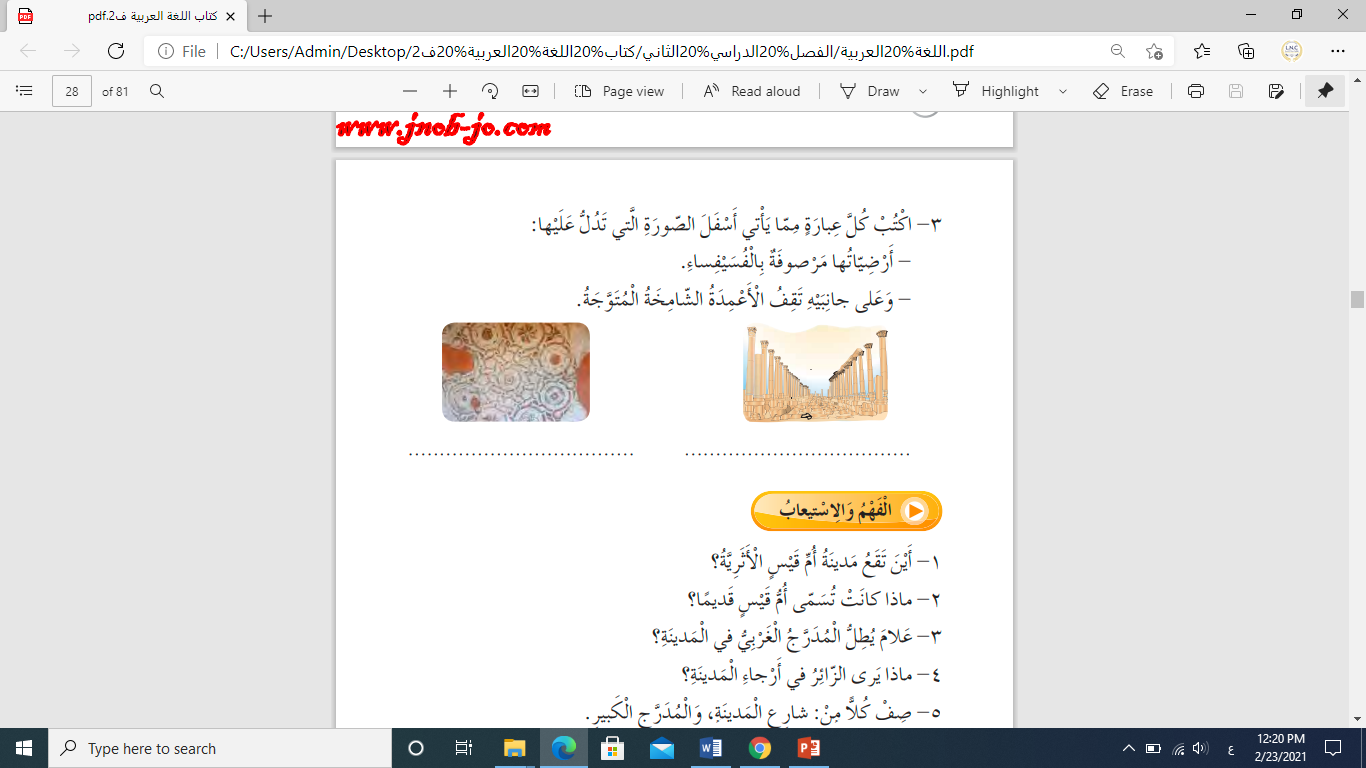 اكْتُبْ كُلَّ عِبارَةٍ مِمّا يَأْتي أَسْفَلَ الصّورَةِ الَّتي تَدُلُّ عَلَيْها:

أَرْضِيّاتُها مَرْصوفَةٌ بِالْفُسَيْفِساءِ. 
وَعَلى جانِبَيْهِ تَقِفُ الْأَعْمِدَةُ الشّامِخَةُ الْمُتَوَّجَةُ.
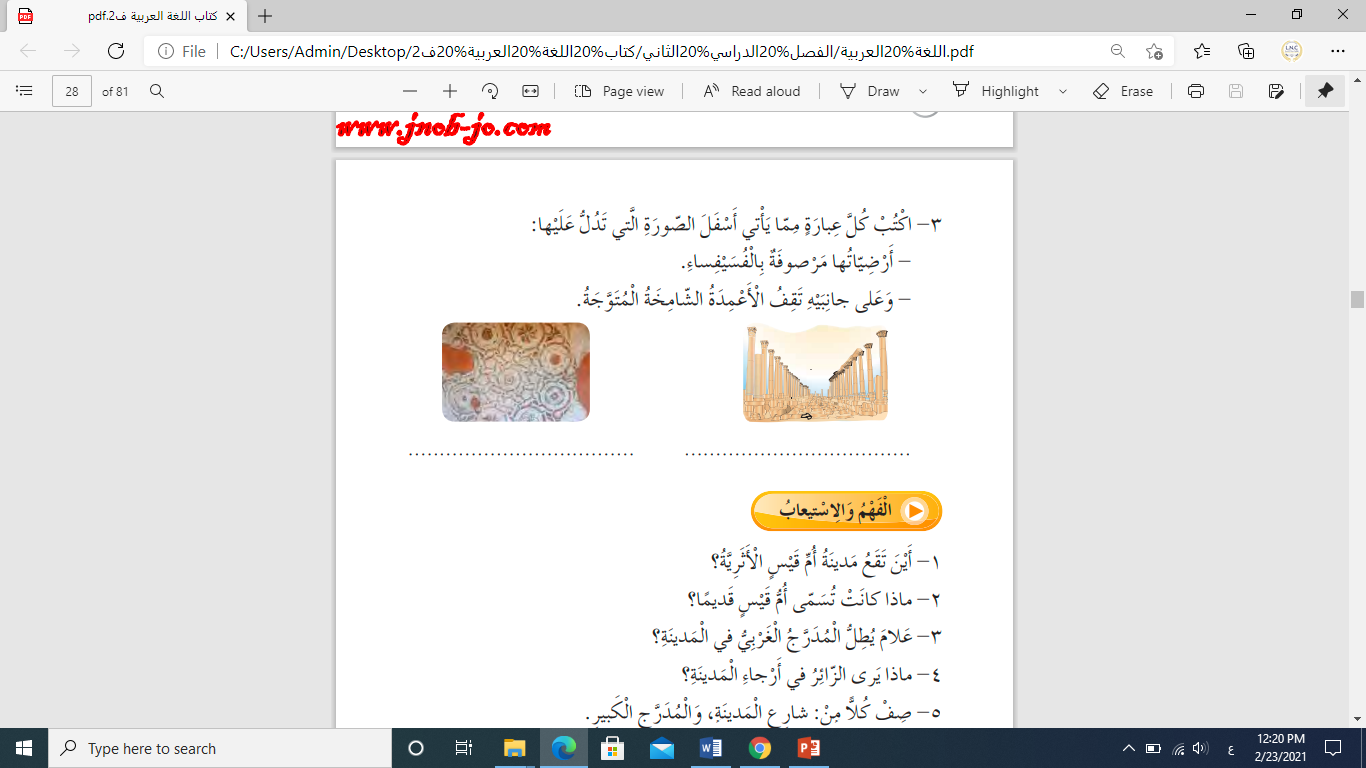 أَرْضِيّاتُها مَرْصوفَةٌ بِالْفُسَيْفِساء.
وَعَلى جانِبَيْهِ تَقِفُ الْأَعمِدَةُ الشّامِخَةُ الْمُتوَّجَةُ.